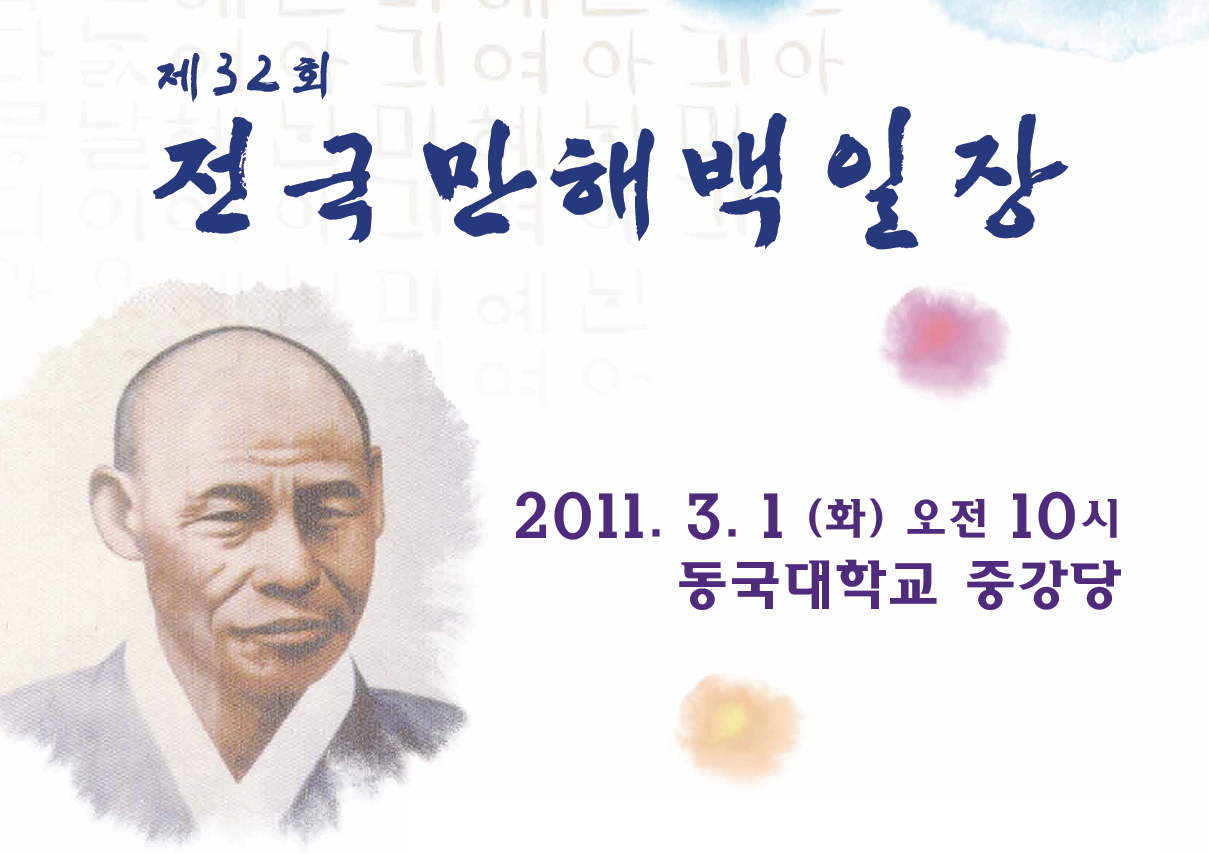 목 차
행사 개요
목적 : 독립운동가 이시며, 불교개혁 운동가이신 만해 한용운 선사의 민족자주 독립정신과 문학정신을 계승, 발전시키고 오늘을 살아가는 청년 및 청소년들에게 조국 사랑과 민족 자존 의식을 고취시켜 올바른  민족관을 심어주고 자 한다.
일시 : 불기 2555(2011)년 3월 1일 오전 10시 ~ 오후 6시
장소 : 동국대학교
주최 / 주관 : (사)대한불교청년회
접수 : 단체사전접수 (2월8일~20일) / 당일 현장 접수 / 참가비 무료
참가대상 : 개인(제한 없음) / 단체 (10명 이상)
종목 : 시·시조 부분 / 산문 부분
부분 : 초등부 / 중등부 / 고등부 / 대학·일반부
세부행사 계획
시상내역 (2010년도 31회 대회 기준)
전국 만해백일장
최고의 전통성과 역사성을 갖는 행사
31회 동안 꾸준히 이어 온 전국 단위 유일의 백일장 
한국문화예술위원회(구 한국문예진흥원)의 문예연감 편람(문학단체행사) 참고
민족 기념일인 3.1절 행사로서의 의미
민족 기념일인 3.1절을 기념하는 백일장으로서 오늘을 살아가는 우리 청소년과 시민들에게 조국사랑과 민족자존 의식을 고취시켜 올바른 민족애를 심어주는 행사
전국 만해백일장
원활한 진행으로 높은 대외 공신력
본 대회가 대학 수시입학 사정평가 자료에 인정되는 주요 대회로서 입시문제 등 민감한 사안이 제기됨에 따라 강의실 감독 등 철저한 대회 진행 프로그램을 운영. 각급 학교나 관계  기관으로부터 공신력을 인정받고 있음
참가 작품의 지속적 발전
“과거에는 테크닉 위주의 글이 많았는데, 요즘은 자기의 내면을 솔직하게 풀어 쓰는 글이 많아져 긍정적으로 평가된다”(정희성 심사위원장의 평) – 이는 본 대회에 대한 인지도가  높아짐으로 인해서 문학에 대한 기초적 소양을 일정 정도 학습하고 훈련된 참가자들이 많이 참가함을 보여줌.
대회 규모의 증대 (참가자 기준)
행사사진
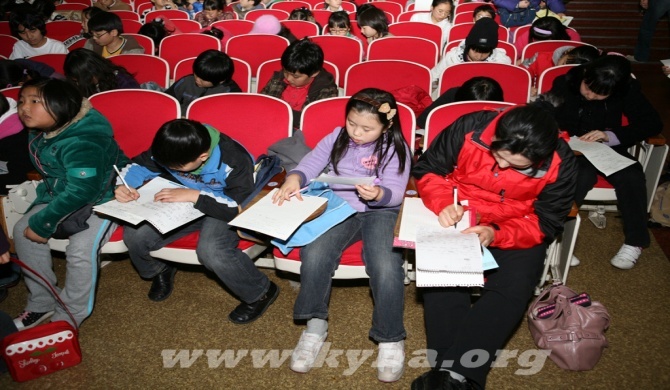 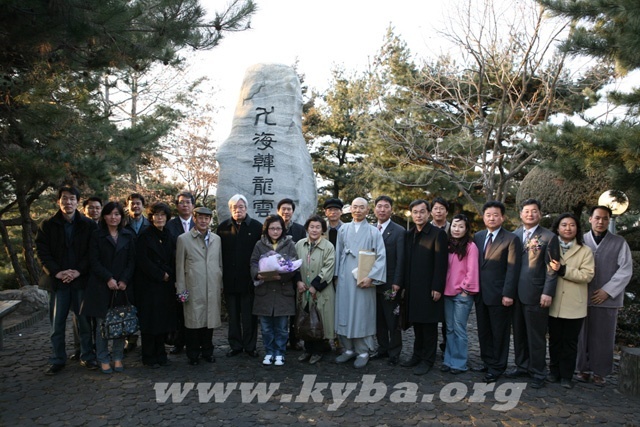 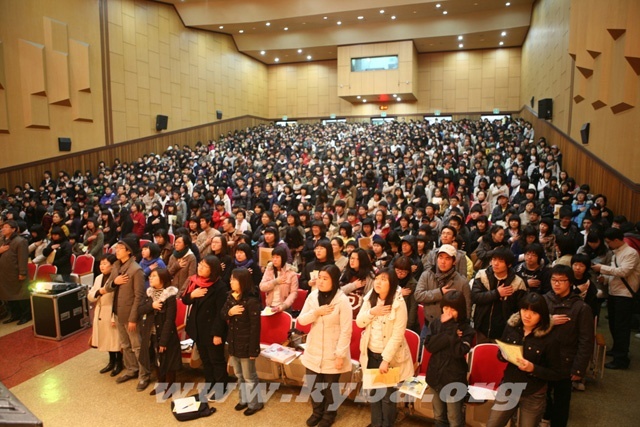 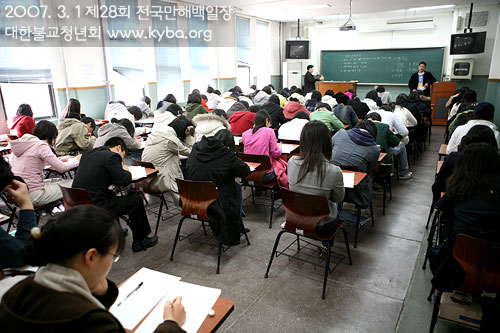 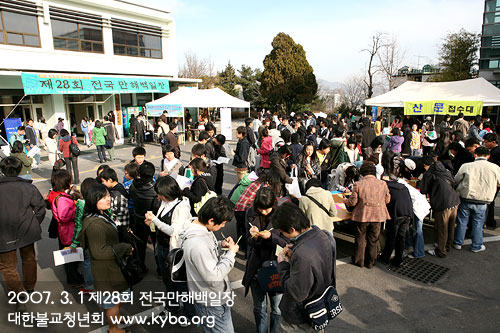 대한불교청년회 소개
설립 취지
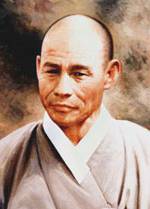 민족의 전통을 계승하여 민족의 자존역량 함양에 기여하고, 부처님의 가르침을 통하여 청년들의 심신계발과 사회정화를 선도하여 통일조국과    불국정토 건설을 목적으로 한다.
다양한 가치관의 시대에 재가 불자로서의 시대적 사명을 인식하고 세계 인류의 평화와 발전에 기여할 올바른 청년상의 정립을 위하여 용맹정진 한다.
주요 연혁
주요 연혁
조직 현황- 중앙
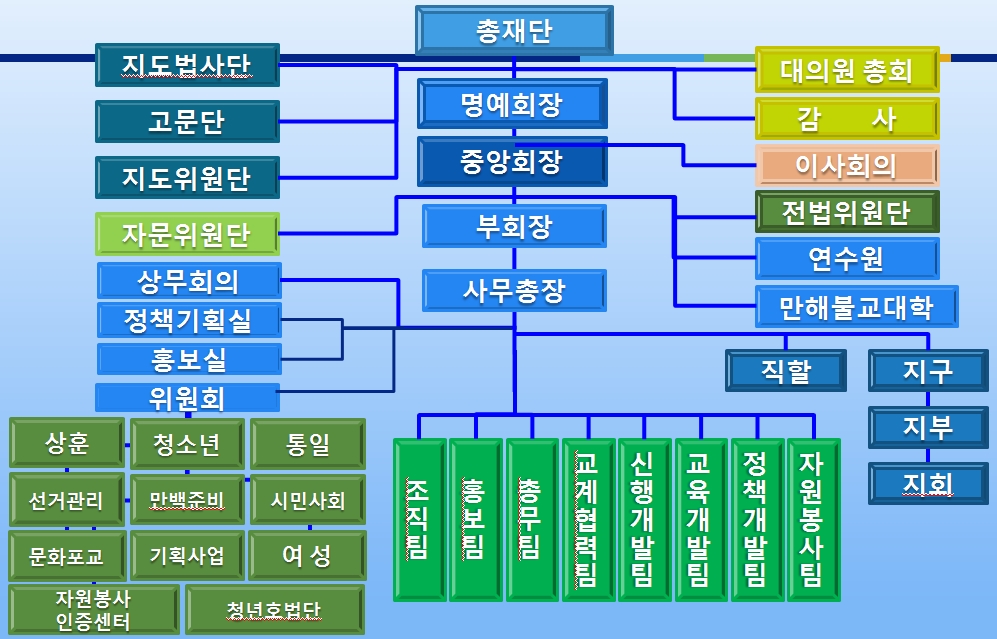 조직 현황- 지구 지회
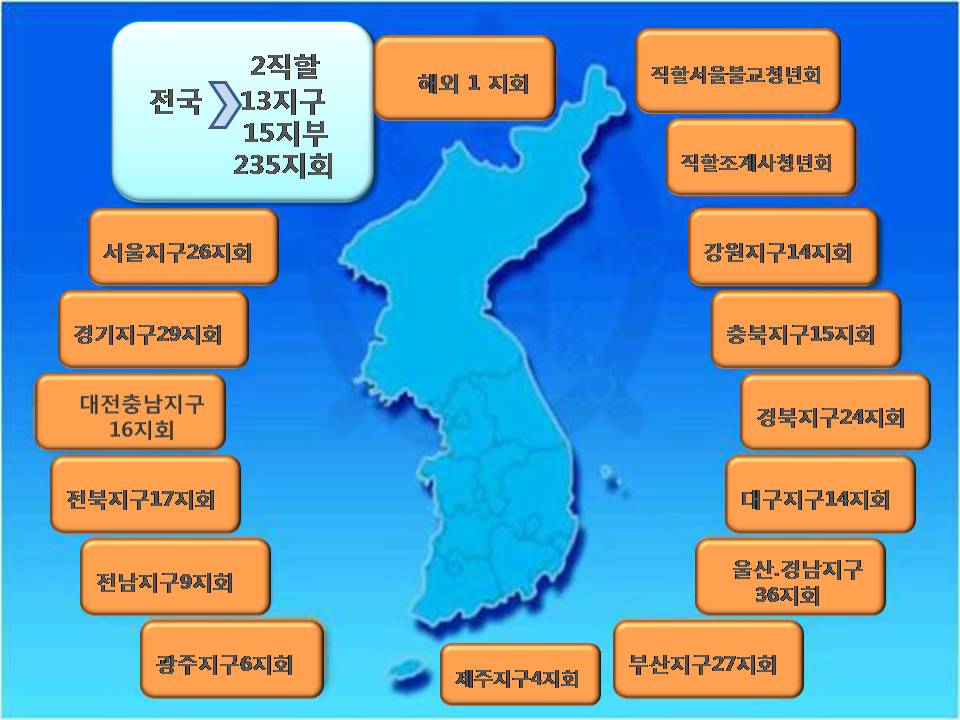 국내 외 지회 조직 발굴 및 지원
청년 전국적 네트워크 구축
단체 유일의 전국 조직
주요 활동
함께 꿈꾸겠습니다
(사)  대  한  불  교  청  년  회
h t t p : / / w w w . k y b a . o r g
110-170 서울시 종로구 견지동 13 중앙신도회관 401호
TEL) 02-738-1920, 02-738-3385~7 FAX) 02-735-2707
k y b a @ k y b a . o r g 
후원계좌 l 국민 023-01-0550-334 (대한불교청년회)